Comprehensive Needs AssessmentSUMMARY
A Template to be Customized
provided by
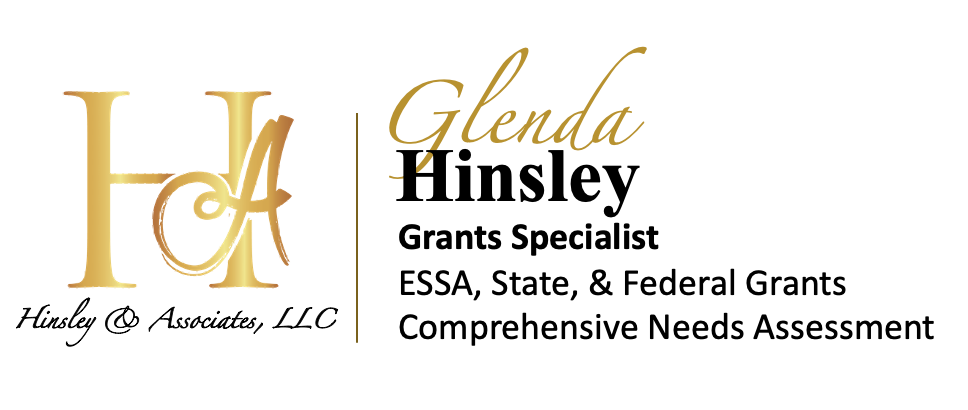 XXX ISD
COMPREHENSIVE NEEDS ASSSESSMENTThe Process
The Comprehensive Needs Assessment for the development of the 2023-2024 District Improvement Plan (DIP) is a continuation of the work from previous years, and includes input from several stakeholder groups, including the needs of the campuses,  parent, family, community, and business representatives, and the District Site-Based Decision-Making Committee.  Guidance is provided by the XXX ISD Superintendent and Board of Trustees.
​
While the Comprehensive Needs Assessment is an ongoing process, the goals, objectives, and strategies have been updated to reflect new and changing needs in response the pandemic caused by the coronavirus. Strategies will be revised and updated as new needs arise.  Timely and meaningful consultation with all required stakeholders is achieved through a variety of formats, including:

District leadership team meetings
Campus and District Site-based Committee meetings held periodically throughout the year, as specified by district policy
Formal and informal feedback 
Surveys
Quarterly reviews of benchmark data
School board meetings
XXX ISD
XXX Independent School District utilizes the Multiple Measures of Data model described by Dr. Victoria Bernhardt which incorporates both quantitative and qualitative data at both the district and campus levels, and emphasizes the following four areas:

Who are we? (Demographics)
How well do we do business? (Perceptions)
How are our students doing? (Student Achievement)
What are our procedures, methods, and practices? (Processes and Programs)

Focus group topics are also used to delve deeper into the strengths and challenges of the district. Through an analysis of the data, and utilizing a root cause analysis protocol, strengths, needs, and root causes are identified.  Strategies are then developed based on the identified root causes.  Finally, stakeholders use a voting method to prioritize strategies with the most potential for having a positive impact on student outcomes.Focus group topics used are:

Demographics
Student Achievement
School Culture & Climate
Staff Quality, Recruitment, & Retention
Curriculum, Instruction, & Assessment
Parent, Family, & Community Engagement
Technology
Other: Systems & Processes

The purpose of this process is to provide a clear vision, leadership, and guidance for the district and to support all campuses in XXX ISD in providing quality and equitable opportunities for all students.The District Improvement Plan is available as hard copy at the District Administration Building, and electronically on the district website at XXX ISD website.  The plan is in English and made available in Spanish upon request.
XXX ISD
CAMPUS Improvement Plans
Comprehensive Needs Assessment
Timeline
Surveys
(Stakeholder
Input)
Evaluate strategies in
current DIP/CIPs
District Budget Approved:
Fiscal elements added to DIP/CIPs
Publicly Available
DIP/CIPs approved by School Board
Posted on Website after Board Approval
Made available in a language and format that is understandable, according to District Translation Policy
Begin draft of new DIP/CIPs
SEPTEMBER
ONGOING MONITORING
APRIL
JUNE - AUGUST
JUNE
MAY
AUGUST
JULY
JAN.
APRIL
OCT.
Ongoing CNA and Informal Stakeholder Consultations through:
Analysis of Six-weeks Grades
Analysis of Screeners
Analysis of student progress on Benchmark Assessments
Parent Meetings to review student progress
Grade-level Team Meetings
Content-area Team Meetings
Monitoring effectiveness of strategies in the DIP/CIPs
Formal Stakeholder Engagement
(Face-to-Face)
Campus & District Site-based Meetings
Board Meetings
Comprehensive Needs Assessment Training & Work Sessions
(District & Campuses)
The following timeline is used to develop, monitor, review, revise, and evaluate the ongoing process of the Comprehensive Needs Assessment and evaluate the plan for effectiveness.
COMPREHENSIVE NEEDS ASSSESSMENTSummary of Findings
Data from each of the following eight topics were examined to determine strengths and challenges.  
Demographics
Student Achievement
School Culture & Climate
Staff Quality, Recruitment, & Retention
Curriculum, Instruction, & Assessment
Parent, Family, & Community Engagement
Technology
Other: Systems & Processes
A root cause analysis protocol was used to reveal the underlying causes of the challenges.  Stakeholders were then polled to determine which challenges they felt were the most important to address first.  This established the following Prioritized Challenges.
Prioritized Challenges

(List priorities.)
XXX ISD
DEMOGRAPHICS
Demographics Demographics Data Sources 
PEIMS Reports 

Demographics Strengths 
The percent of Economically Disadvantaged students (46.7%) is below the state average (60.2%). 
The percent of English Learners (1.3%) is significantly below the state average (20.3%).
The percent of At-Risk students (34.5%) is significantly below the state average (50.5%).
The student mobility rate (9.6%) is lower than the state average (15.3%). 
Average class sizes are smaller than the state average in all grades. 












Demographics Challenges
The Retention Rate is significantly higher than the state average in Kindergarten and Grade 1: Kindergarten (8.2%); State (1.6%) 
Kindergarten Special Education (14.3%); State (5.5%) 
Grade 1 (16.7%); State (2.9%) 
Grade 1 Special Education (11.1%); State (4.9%)
XXX ISD
STUDENT ACHIEVEMENT
Student Achievement Data Sources 
Disaggregated STAAR Data Drop-out Rates
Graduation Records 

Student Achievement Strengths 
The overall student performance rate is at or above state performance levels. Strong attendance rate.
Dropout rate is 0%.
97% of students are on the Recommended (or higher) Graduation Plans. 

Student Achievement Challenges
In grades 6-12, there exists a 3-5% gap between the Economically Disadvantaged student group and the All Students group in all STAAR performance areas. 

Student Achievement Priorities
There is a need to provide early exposure to various career opportunities with emphasis on the necessary and recommended educational requirements. 
There is a need to provide additional support for students who are need of intervention.
There is a need to provide financial literacy training opportunities for students and their families. 

Student Achievement Summary 
Students perform well overall. However, there are gaps between the Economically Disadvantaged student group and the All Students group. 
More support is needed for the Economically Disadvantaged students and their families.
XXX ISD
SCHOOL CULTURE & CLIMATE
School Culture and Climate Data Sources 
Staff/Parents/Community/ Business members involved w/SBDM Survey and Interviews of Students/Staff/Parents 

School Culture and Climate Strengths 
Students feel safe. (87%)
Students feel like they have someone to talk to. (82%) 
Students feel staff encourages them to do their best. (80%) 

School Culture and Climate Challenges
45% of students in Jr. High / High School felt disrespected by staff.
62% of students in Jr. High / High School felt that school rules were unfair. 

School Culture and Climate Priorities
There is a need to communicate the reasons for the rules and expectations.
Using a pre- and post-survey in early fall and before testing "season" would be helpful. 

School Culture and Climate Summary 
Overall, students feel safe, encouraged, and that they have someone they can go to if they have problems or need help.
XXX ISD
STAFF QUALITY, RECRUITMENT & RETENTION
Staff Quality, Recruitment and Retention Data Sources 
Highly Qualified Staff Teacher Turnover Rates 

Staff Quality, Recruitment and Retention Strengths 
The district has an experienced staff. The average years of experience=14 years; state average = 11.1 years. HISD teachers with 10 years or less experience=19%; state=54%. 

Staff Quality, Recruitment and Retention Challenges
Only 5.6% of staff have Master's Degree; state=24.5%.Turnover rate for Teachers is high. HISD=25.5%; state average=16.8%.Average years of experience of Principals (3.7 years) is lower than the state average (6.2 years). 

Staff Quality, Recruitment and Retention Priorities
There is a need to revisit the recruitment and retention strategies for the district. 

Staff Quality, Recruitment and Retention Summary 
Harleton ISD has a quality and experienced staff. Reducing the staff turnover rate would be beneficial to the district, as well as increasing the tenure of principals in the district.
XXX ISD
CURRICULUM, INSTRUCTION, & ASSESSMENT
Curriculum, Instruction and Assessment Data Sources 
Disaggregated STAAR Data 

Curriculum, Instruction and Assessment Strengths 
TEKS Resource System is utilized for curriculum and alignment resources. DMAC is utilized for benchmarks and data analysis. 
HISD STAAR results are well above state average in all grade levels and subject areas. The average percentage above state averages are as follows: 
Elementary Grades - 21% above state Jr. High = 25% above stateHigh School = 13.4% above state 
Higher percentages above state average are obtained for Approaches and Meets Grade Level Standard. 

Curriculum, Instruction and Assessment Challenges
The percentage of District STAAR results above state average is not as high for the Masters Grade Level Standard as it is for the Approaches and Meets Grade Level Standards. 

Curriculum, Instruction and Assessment Priorities
There is a need to analyze why the percentage above state average is not as high for the Masters Grade Level Standard. 

Curriculum, Instruction and Assessment Summary 
HISD student performance is significantly higher than the state averages in all grade levels and content areas.
XXX ISD
PARENT, FAMILY, & COMMUNITY ENGAGEMENT
Family and Community Involvement Data Sources 
Staff/Parents/Community/ Business members involved w/SBDM Survey and Interviews of Students/Staff/Parents 

Family and Community Involvement Strengths 
Parents, Families, and the Community are involved in HISD activities. PFE is active and effective.Information is communicated in multiple ways.Parents are provided information on how to access resources from home. 

Family and Community Involvement Challenges
There is a lack of training opportunities for families on how to support learning at home. 

Family and Community Involvement Priorities
There is a need to provide training for parents and families on how to support their child's learning at home. There is a need to find additional ways for effective communication.There is a need to provide incentives for parents to participate in training programs. 

Family and Community Involvement Summary 
HISD has great support from the parents, families, and the community. More training opportunities are needed to give parents the ability to better support the learning of their children. Strategies are needed to support families of the Economically Disadvantaged student group.
XXX ISD
TECHNOLOGY
Technology Data Sources 
Staff/Parents/Community/ Business members involved w/SBDM Survey and Interviews of Students/Staff/Parents 

Technology Strengths 
The number of technology devices are greater than 1-to-1. 
Technology devices are two years old or newer. 
There is wifi in all classrooms with adequate bandwidth. 
Staff have adequate devices. 

Technology Challenges
There is a perceived lack of available student devices. 

Technology Priorities
There is a need to provide clear communications regarding the availability of technology devices. There is a need to provide additional technology training for staff. 

Technology Summary 
Harleton ISD has very good availability to technology devices and wifi access.Staff will benefit from additional training for technology integration and how to access online resources.
XXX ISD
LEADERSHIP: SYSTEMS & PROCESSES
Data Sources 
Staff/Parents/Community/ Business members involved w/SBDM Survey and Interviews of Students/Staff/Parents 

Strengths 
The number of technology devices are greater than 1-to-1. 
Technology devices are two years old or newer. 
There is wifi in all classrooms with adequate bandwidth. 
Staff have adequate devices. 

Challenges
There is a perceived lack of available student devices. 

Priorities
There is a need to provide clear communications regarding the availability of technology devices. There is a need to provide additional technology training for staff. 

Summary 
The district provides very good availability to technology devices and wifi access.Staff will benefit from additional training for technology integration and how to access online resources.
XXX ISD
OTHER
Other Data Sources

Other Strengths 
Facilities Strengths 
Air purifiers are provided throughout the district.Sanitizing practices are in place.Social distancing (to the extent possible) is being implemented. 

Other Challenges
There is not enough space in the common areas to provide for the recommended amount of social distancing. Examples: Students had to eat lunches in classrooms. 

Other Priorities
There is a need to provide open air learning spaces.
There is a need to provide larger learning areas to accommodate social distancing. 

Other Summary
XXX ISD